PLAY EQUIPMENT RULES


On the equipment we:
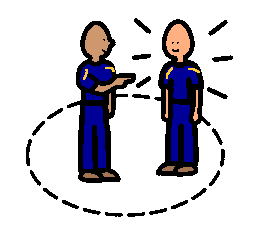 1
Take turns.
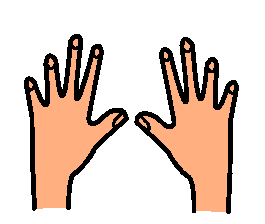 2
Keep hands to ourselves.
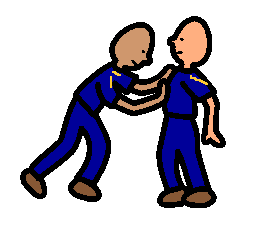 3
Do not push.